Inequality in Latin America
Joshua Winter | Statistical Computing | April 13, 2018
Background
Latin America is a vital part of the world economy responsible for producing numerous products essential to our everyday lives such as textiles, food and agriculture, and natural resources. 
For decades, it has been among the most unequal regions in the world, particularly with regard to income distribution and social welfare. 
However, since the late 1990’s inequality has declined based on nearly all available metrics.
Numerous economists and policy makers have attempted to understand why; the vast majority coming up with slightly different conclusions.
perspectives on the decline
Lower inflation rates (Perry, Lopez). 
Strong GDP growth, higher tax revenues, and increased foreign direct investment (Tsounta and Osueke).
Increase in the working age population relative to people of non-working age (Addison). 
Establishment of conditional (such as sending your child to school) cash transfer programs (Loyka). 
Higher participation rate of the poor in the workforce (Addison).
Use of income redistribution programs and industrial privatization (Cornia, Martorano). 
Decline in in the informal sector workforce(Acemoglu). 
Decline in wage premium for education (Addison). 
More stable monetary and fiscal policy collectively as a region (Perry, Lopez).
Measurements of Inequality
Several methods exist, all attempting to compare the distribution of resources by intelligence agents in the market with a maximum entropy random probability distribution. 
Atkinson
Gini
Theil
Generalized Entropy Index

Maximum Entropy Random Probability Distribution.
Distribution with largest entropy should be chosen as least informative. 
Minimizes the amount of prior information built into the distribution.
Many physical systems tend to move towards maximal entropy configurations over time.
[Speaker Notes: Information entropy is defined as the average amount of information produced by a stochastic source of data.

Atkinson has proposed another class of inequality measures that are used from time to time.  This class also has a weighting parameter ε (which measures aversion to inequality) and some of its theoretical properties are similar to those of the extended Gini index. Intuitively, this Index tells us how much income we are disposed to give up in order to have equal incomes.  Y=income of an individual, m is the average. The index is subgroup decomposable.[2] This means that overall inequality in the population can be computed as the sum of the corresponding Atkinson indices within each group, and the Atkinson index of the group mean incomes (bottom). 

Theil

Generally the situation is characterized by a continuous distribution function f(k) (supported from 0 to infinity) where f(k) dk is the fraction of the population with income k to k + dk.]
Atkinson Method and Thiel Index
Atkinson: Useful in determining which end of the distribution contributed most to the observed inequality fluctuations (think weighted). Focus is more on social welfare than income 







Theil Index: Measure of redundancy, lack of diversity, isolation, segregation, inequality, non-randomness, and compressibility. Calculated as the maximum possible entropy of the data minus the observed entropy.
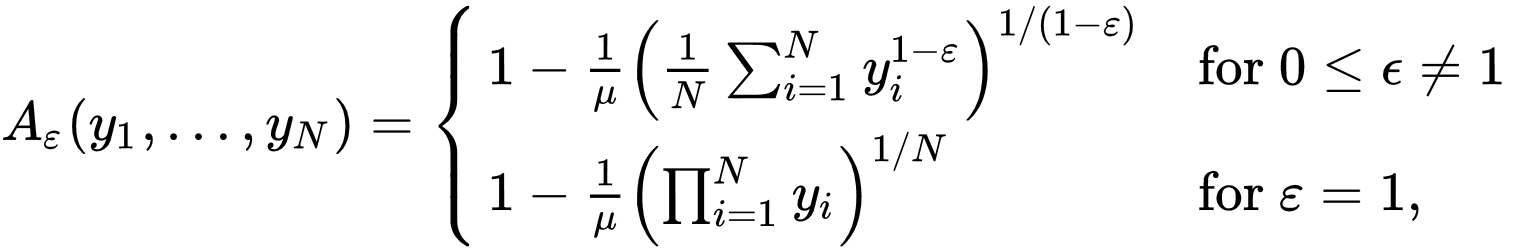 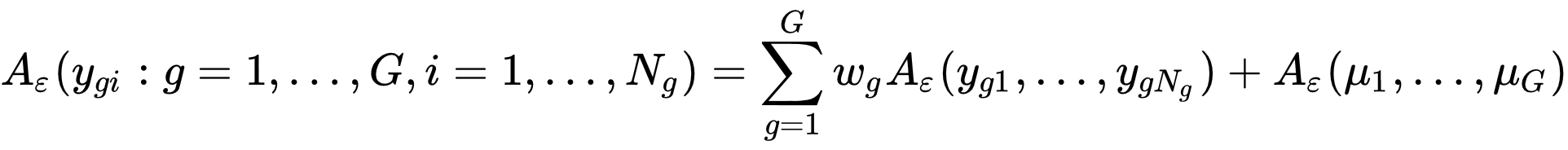 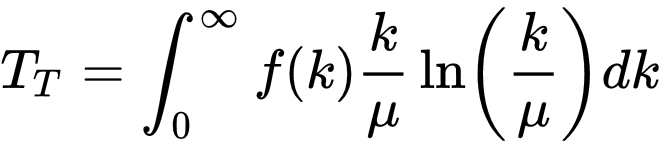 [Speaker Notes: Information entropy is defined as the average amount of information produced by a stochastic source of data.

Atkinson has proposed another class of inequality measures that are used from time to time.  This class also has a weighting parameter ε (which measures aversion to inequality) and some of its theoretical properties are similar to those of the extended Gini index. Intuitively, this Index tells us how much income we are disposed to give up in order to have equal incomes.  Y=income of an individual, m is the average. The index is subgroup decomposable.[2] This means that overall inequality in the population can be computed as the sum of the corresponding Atkinson indices within each group, and the Atkinson index of the group mean incomes (bottom). 

Theil

Generally the situation is characterized by a continuous distribution function f(k) (supported from 0 to infinity) where f(k) dk is the fraction of the population with income k to k + dk.]
Gini coefficient
Measure of statistical dispersion used to represent the frequency distribution in terms of the wealth of a country’s residents. 
The most commonly used metric for inequality. 
U.S. Gini: .469 ( 115th in the world)
Top 3 (.23-.24) : Finland, Faroe Islands, Slovakia 
Bottom 3 (.60-.61): South Africa, Micronesia, Haiti

The Gini Coefficient is considered to be one of the most standard methods of calculating inequality. Largely, this is due to it being simpler to understand compared to the Atkinson or Thiel methods.
[Speaker Notes: The Gini coefficient is usually defined mathematically based on the Lorenz curve, which plots the proportion of the total income of the population (y axis) that is cumulatively earned by the bottom x% of the population (see diagram). The line at 45 degrees thus represents perfect equality of incomes. The Gini coefficient can then be thought of as the ratio of the area that lies between the line of equality and the Lorenz curve (marked A in the diagram) over the total area under the line of equality (marked A and B in thCe diagram). For large populations, the Gini is calculated using a CPDF. 

Lorenz Curve
The curve is a graph showing the proportion of overall income or wealth assumed by the bottom x% of the people, although this is not rigorously true for a finite population (see below). It is often used to represent income distribution, where it shows for the bottom x% of households, what percentage (y%) of the total income they have. The percentage of households is plotted on the x-axis, the percentage of income on the y-axis. It can also be used to show distribution of assets. In such use, many economists consider it to be a measure of social inequality.

EQ 1: half of the relative mean absolute difference, which is mathematically equivalent to the Lorenz curve definition.[15] The mean absolute difference is the average absolute difference of all pairs of items of the population, and the relative mean absolute difference is the mean absolute difference divided by the average, to normalize for scale. if xi is the wealth or income of person i, and there are n persons, then the Gini coefficient G is given by: see chart. 

CPDF: When the income (or wealth) distribution is given as a continuous probability distribution function p(x), where p(x)dx is the fraction of the population with income x to x+dx, then the Gini coefficient is again half of the relative mean absolute difference. where μ is the mean of the distribution and the lower limits of integration may be replaced by zero when all incomes are positive.]
Gini coefficient Cont’d
Lorenz Curve: Graphical representation of the CDF of the empirical probability distribution of wealth or income.
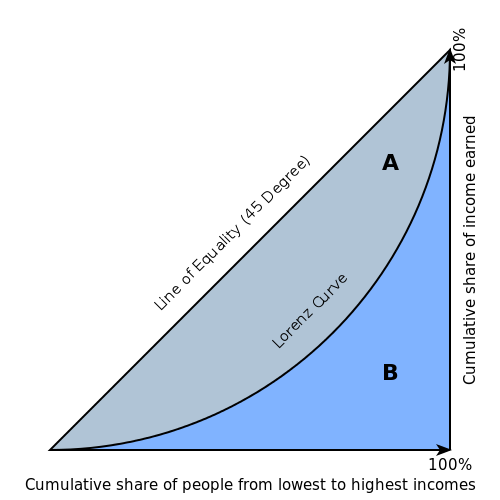 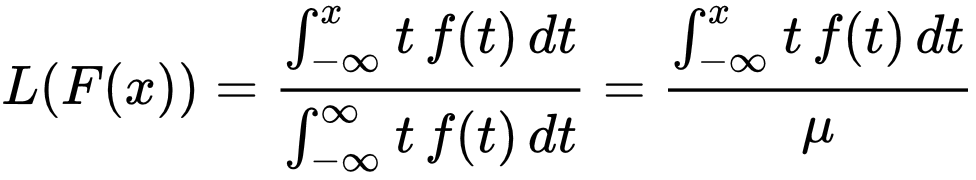 For small populations, such as islands, it is calculated as half the relative mean absolute difference .
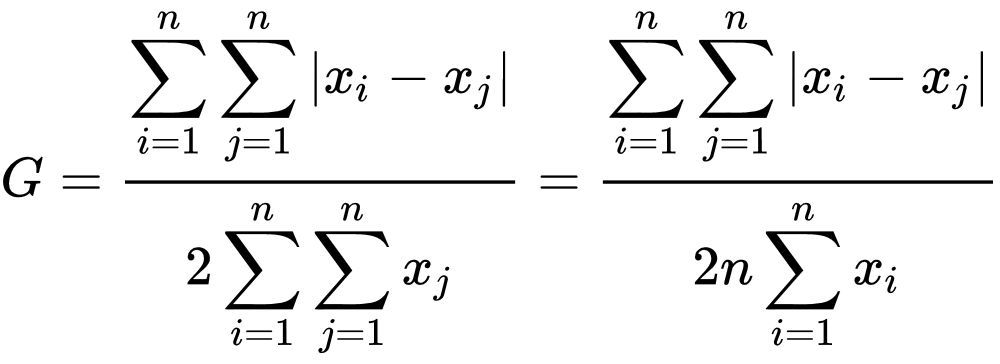 Larger populations, however, use a continuous probability distribution function.
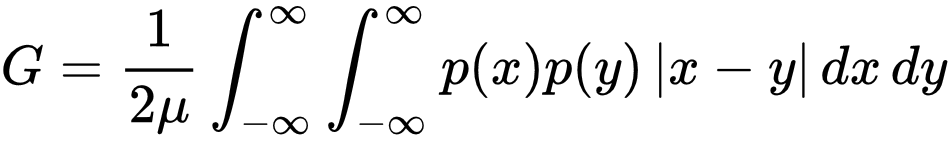 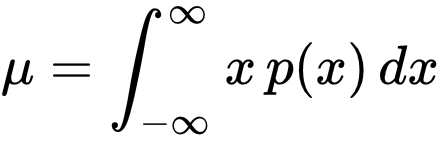 [Speaker Notes: The Gini coefficient is usually defined mathematically based on the Lorenz curve, which plots the proportion of the total income of the population (y axis) that is cumulatively earned by the bottom x% of the population (see diagram). The line at 45 degrees thus represents perfect equality of incomes. The Gini coefficient can then be thought of as the ratio of the area that lies between the line of equality and the Lorenz curve (marked A in the diagram) over the total area under the line of equality (marked A and B in thCe diagram). For large populations, the Gini is calculated using a CPDF. 

Lorenz Curve
The curve is a graph showing the proportion of overall income or wealth assumed by the bottom x% of the people, although this is not rigorously true for a finite population (see below). It is often used to represent income distribution, where it shows for the bottom x% of households, what percentage (y%) of the total income they have. The percentage of households is plotted on the x-axis, the percentage of income on the y-axis. It can also be used to show distribution of assets. In such use, many economists consider it to be a measure of social inequality.

EQ 1: half of the relative mean absolute difference, which is mathematically equivalent to the Lorenz curve definition.[15] The mean absolute difference is the average absolute difference of all pairs of items of the population, and the relative mean absolute difference is the mean absolute difference divided by the average, to normalize for scale. if xi is the wealth or income of person i, and there are n persons, then the Gini coefficient G is given by: see chart. 

CPDF: When the income (or wealth) distribution is given as a continuous probability distribution function p(x), where p(x)dx is the fraction of the population with income x to x+dx, then the Gini coefficient is again half of the relative mean absolute difference. where μ is the mean of the distribution and the lower limits of integration may be replaced by zero when all incomes are positive.]
Nora Lustig
Professor of Latin American Economics at Tulane University.
Originally from Argentina.
Worked for Brooking Institution and was founder of the Latin American and Caribbean Economic Association. 
Most notably she has collaborated with the World Bank conducting research relating to Latin American inequality.
Key Articles:  
”The decline in inequality in Latin America”  
“The rise and fall of income inequality in Latin America” 
“Deconstructing the decline of inequality in Latin America”
[Speaker Notes: Very few of the authors and papers surveyed directly mentioned trade in their explanations for the decline in inequality.]
Overview of research
Conducted beginning in 2009 and finished in 2013.
Time period(s) researched: 1980’s-2010. Although there is some deviation. 
Looked at changes over time to in-country variables such as education, government transfers, wage premiums, and institutions. 
Done at a macro level focusing on the region as a whole rather than individual countries
Semi-focus on Mexico, Peru, Argentina, and Brazil; four of the largest economies in the region. 
Due in part to lack of data on others and that Mexico, Argentina, Brazil, and Peru have seen relatively large declines in terms of inequality in recent years.
[Speaker Notes: Very few of the authors and papers surveyed directly mentioned trade in their explanations for the decline in inequality.]
Lustig’s analysis
From 2000-2009 the Gini decreased in 13/17 LA countries with comparable data. 
Regionally speaking, it decreased from .529-.509.
Stronger labor institutions and greater concern for social issues. 
Fall in the wage premium for skilled workers. 
Increased educational spending, attainment, educational mobility. 
Decline of non-labor income inequality is directly linked to fiscal policy. 
 The decline in inequality accounted for about a third of the decline of the decline in extreme poverty, the remaining two-thirds were accounted for by economic growth.
[Speaker Notes: Very few of the authors and papers surveyed directly mentioned trade in their explanations for the decline in inequality.]
Poverty in latin america
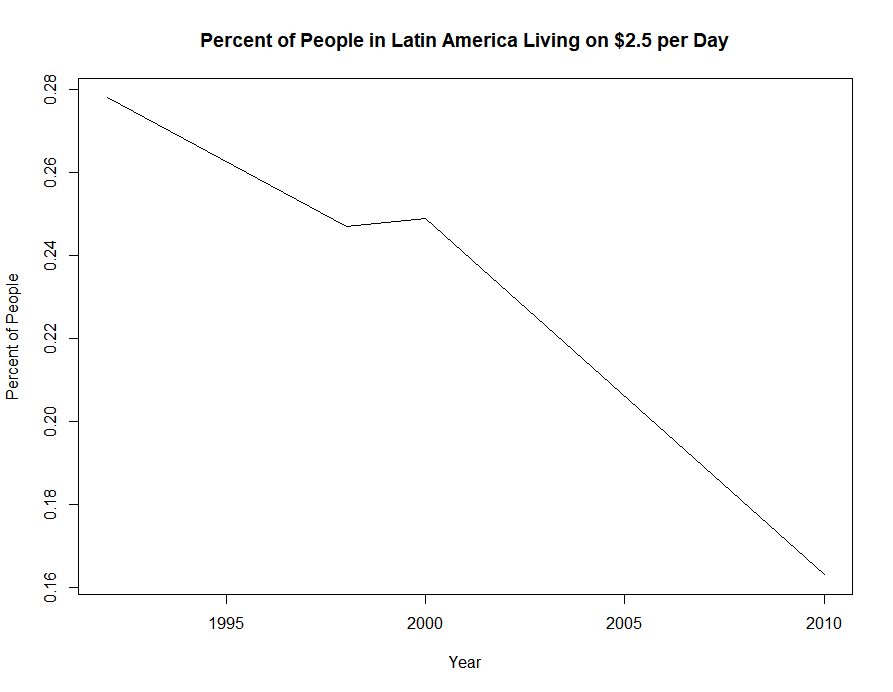 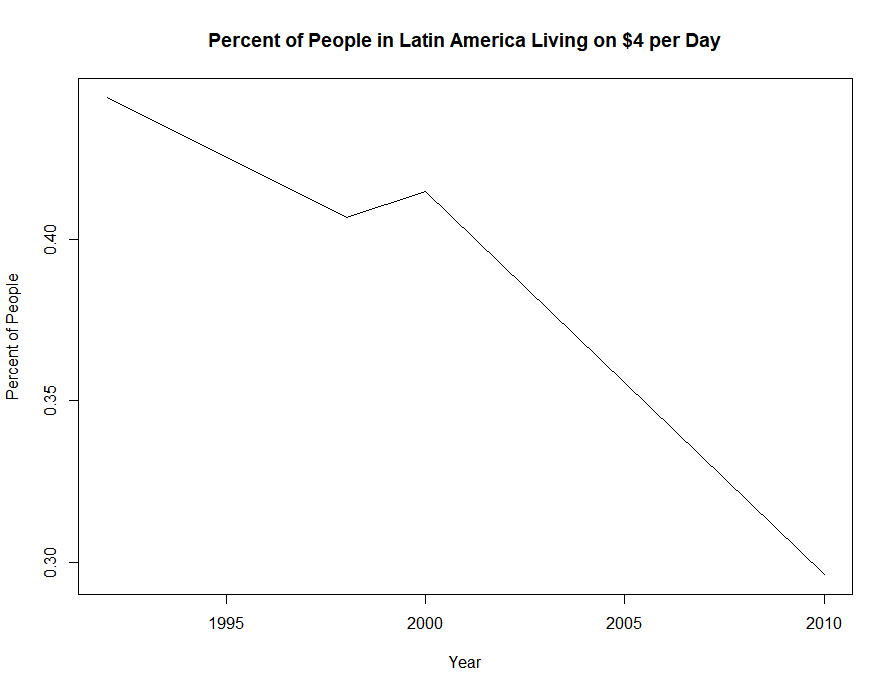 [Speaker Notes: Very few of the authors and papers surveyed directly mentioned trade in their explanations for the decline in inequality.]
Average Level of Inequality 1980-2010
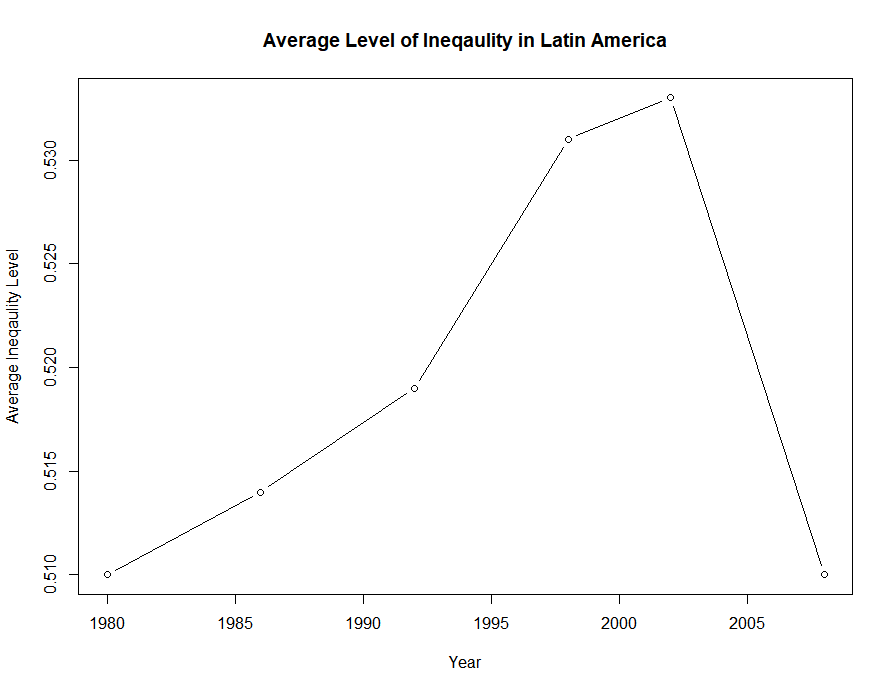 Obs.   Year Avg. Gini
1	1980	0.510
2	1986	0.514
3	1992	0.519
4	1998	0.531
5	2002	0.533
6	2008	0.508
Change in inequality 2000-2010
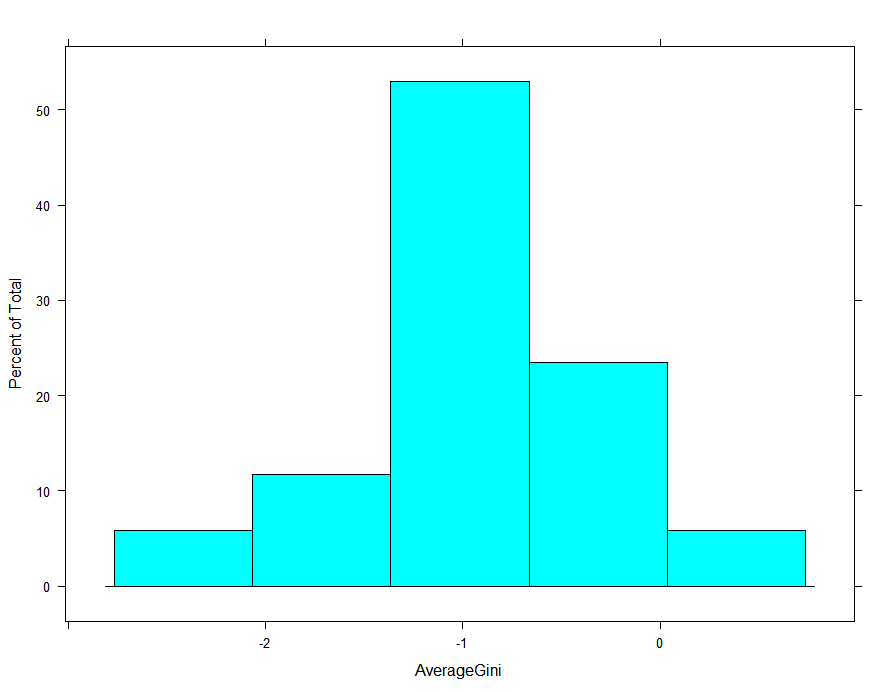 Country Average Annual Change in Gini 2000-2010 (in Percent)
1           Argentina                                               -1.30
2             Bolivia                                               -2.05
3              Brazil                                               -1.03
4               Chile                                               -0.72
5          Costa Rica                                               -0.47
6  Dominican Republic                                               -0.79
7             Ecuador                                               -1.99
8         El Salvador                                               -1.24
9           Guatemala                                               -0.10
10           Honduras                                                0.61
11             Mexico                                               -1.17
12          Nicaragua                                               -2.64
13             Panama                                               -0.74
14           Paraguay                                               -0.39
15               Peru                                               -0.91
16            Uruguay                                               -0.20
17          Venezuela                                               -1.07
Country          Average Annual Change in Gini 200-2010 (in Percent)
 Length:17          Min.   :-2.6400                                    
 Class :character   1st Qu.:-1.2400                                    
 Mode  :character   Median :-0.9100                                    
                    Mean   :-0.9529                                    
                    3rd Qu.:-0.4700                                    
                    Max.   : 0.6100
Average change in inequality vs education
Country    Gini Secondary Primary Tertiary Average change in Return to Education (P,S,T) 2000-2010
1           Argentina -0.0130    -0.030   0.013   -0.037                                            -0.018000000
2             Bolivia -0.0205    -0.040   0.020   -0.028                                            -0.016000000
3              Brazil -0.0103    -0.035  -0.049   -0.022                                            -0.035333333
4               Chile -0.0072    -0.035  -0.035    0.000                                            -0.023333333
5          Costa Rica -0.0047     0.022  -0.037    0.015                                             0.000000000
6  Dominican Republic -0.0079    -0.008   0.008   -0.021                                            -0.007000000
7             Ecuador -0.0199    -0.002  -0.010   -0.050                                            -0.020666667
8         El Salvador -0.0124    -0.019  -0.022    0.028                                            -0.004333333
9           Guatemala -0.0010     0.005   0.020    0.021                                             0.015333333
10             Mexico -0.0117     0.010  -0.043   -0.025                                            -0.019333333
11          Nicaragua -0.0264    -0.007  -0.030   -0.017                                            -0.018000000
12             Panama -0.0074    -0.003   0.020   -0.017                                             0.000000000
13           Paraguay -0.0039    -0.025  -0.075   -0.010                                            -0.036666667
14               Peru -0.0091     0.013  -0.060   -0.023                                            -0.023333333
15            Uruguay -0.0020     0.020   0.018   -0.012                                             0.008666667
16          Venezuela -0.0107    -0.035  -0.033    0.007                                            -0.020333333
> summary(gini_and_ed)
   Country               Gini             Secondary           Primary            Tertiary       
 Length:16          Min.   :-0.026400   Min.   :-0.04000   Min.   :-0.07500   Min.   :-0.05000  
 Class :character   1st Qu.:-0.012550   1st Qu.:-0.03125   1st Qu.:-0.03850   1st Qu.:-0.02350  
 Mode  :character   Median :-0.009700   Median :-0.00750   Median :-0.02600   Median :-0.01700  
                    Mean   :-0.010506   Mean   :-0.01056   Mean   :-0.01844   Mean   :-0.01194  
                    3rd Qu.:-0.006575   3rd Qu.: 0.00625   3rd Qu.: 0.01425   3rd Qu.: 0.00175  
                    Max.   :-0.001000   Max.   : 0.02200   Max.   : 0.02000   Max.   : 0.02800  
 Average change in Return to Education (P,S,T) 2000-2010
 Min.   :-0.03667                                       
 1st Qu.:-0.02133                                       
 Median :-0.01800                                       
 Mean   :-0.01365                                       
 3rd Qu.:-0.00325                                       
 Max.   : 0.01533
Inequality and education overview
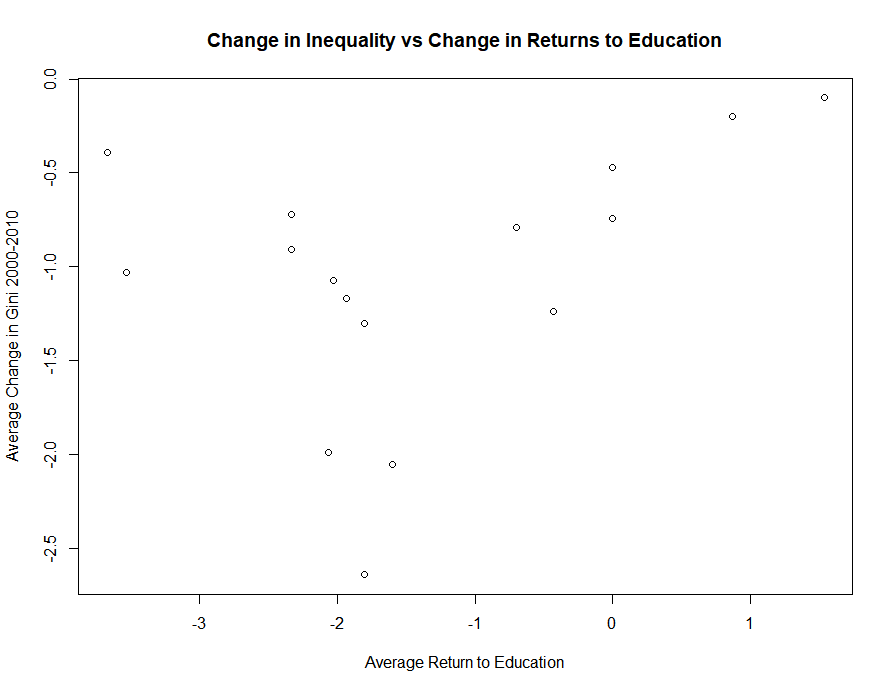 Call:
lm(formula = x ~ y)

Y=Average Percent Change Gini
X=Average Percent Change Returns to Education (Tiers are Averaged)

Residuals:
       Min         1Q     Median         3Q        Max 
-1.109e-09 -6.983e-10 -1.860e-10  8.702e-10  1.257e-09 

Coefficients:
             Estimate Std. Error   t value Pr(>|t|)    
(Intercept) 1.472e-10  3.917e-10 3.760e-01    0.713    
y           3.000e+00  9.425e-10 3.183e+09   <2e-16 ***
---
Signif. codes:  0 ‘***’ 0.001 ‘**’ 0.01 ‘*’ 0.05 ‘.’ 0.1 ‘ ’ 1

Residual standard error: 8.438e-10 on 14 degrees of freedom
Multiple R-squared:      1,	Adjusted R-squared:      1 
F-statistic: 1.013e+19 on 1 and 14 DF,  p-value: < 2.2e-16
Inequality and education Continued
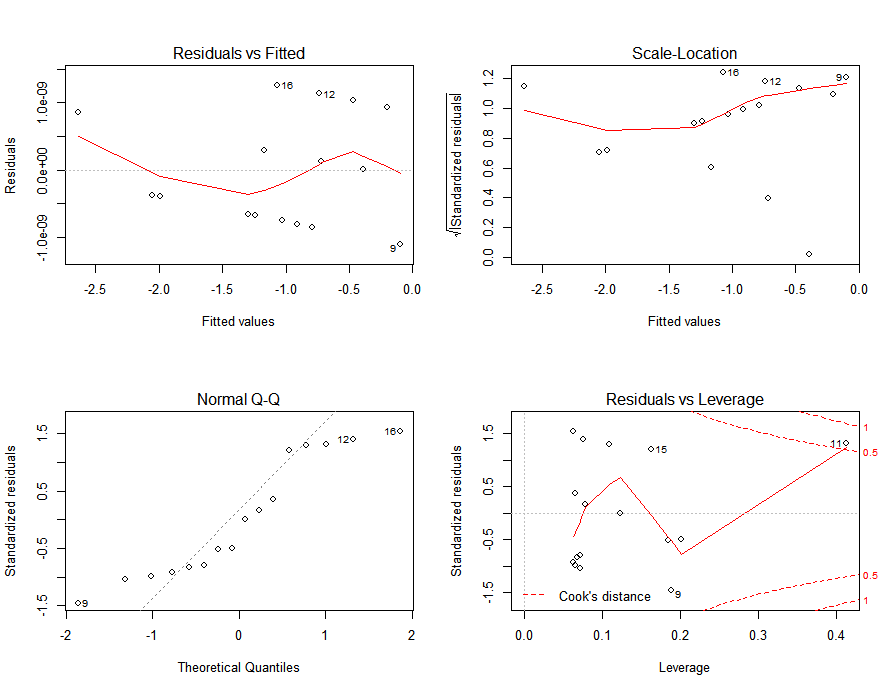 Inequality and education by tier
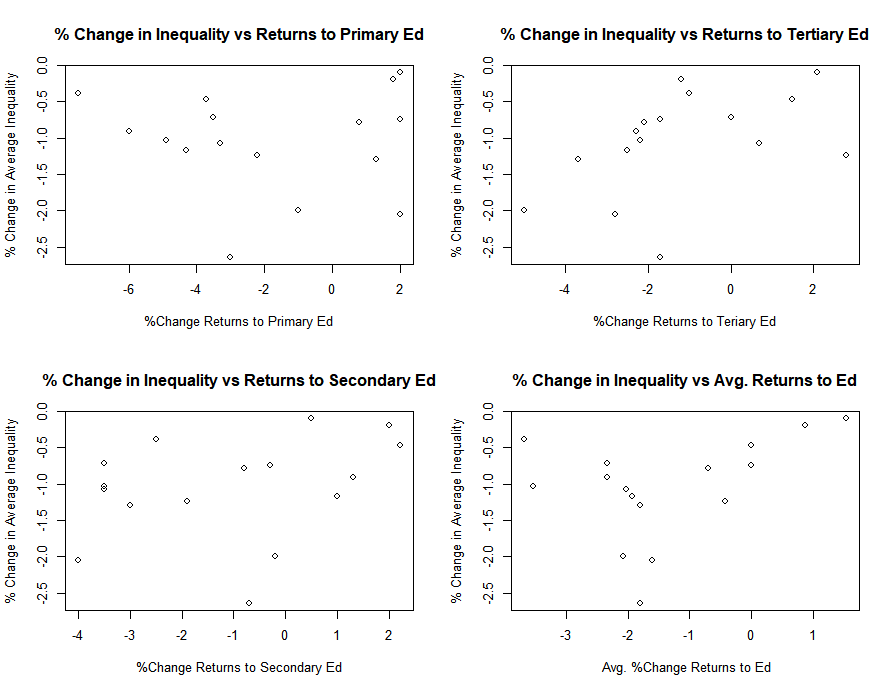 Inequality and Education by tier continued
Y=Average Gini Coefficient	                       P=Average Return to Primary Education	S=Average Return to Secondary Education             T=Average Return to Tertiary Education	X=Average Return to Education
lm(formula = y ~ P)

Residuals:
     Min       1Q   Median       3Q      Max 
-1.59374 -0.20242  0.06702  0.38725  0.96513 

Coefficients:
             Estimate Std. Error t value Pr(>|t|)    
(Intercept) -1.057581   0.209537  -5.047 0.000178 ***
P           -0.003773   0.058683  -0.064 0.949645    
---
Signif. codes:  0 ‘***’ 0.001 ‘**’ 0.01 ‘*’ 0.05 ‘.’ 0.1 ‘ ’ 1

Residual standard error: 0.7178 on 14 degrees of freedom
Multiple R-squared:  0.0002952,	Adjusted R-squared:  -0.07111 
F-statistic: 0.004134 on 1 and 14 DF,  p-value: 0.9496
lm(formula = y ~ S)

Residuals:
    Min      1Q  Median      3Q     Max 
-1.6257 -0.1598  0.2316  0.3371  0.8078 

Coefficients:
            Estimate Std. Error t value Pr(>|t|)    
(Intercept)  -0.9430     0.1921  -4.910  0.00023 ***
S             0.1019     0.0835   1.221  0.24239    
---
Signif. codes:  0 ‘***’ 0.001 ‘**’ 0.01 ‘*’ 0.05 ‘.’ 0.1 ‘ ’ 1

Residual standard error: 0.6825 on 14 degrees of freedom
Multiple R-squared:  0.09618,	Adjusted R-squared:  0.03163 
F-statistic:  1.49 on 1 and 14 DF,  p-value: 0.2424
lm(formula = y ~ x)

Residuals:
    Min      1Q  Median      3Q     Max 
-1.5128 -0.2179  0.1208  0.4117  1.0657 

Coefficients:
            Estimate Std. Error t value Pr(>|t|)   
(Intercept)  -0.8111     0.2317  -3.501  0.00353 **
x             0.1756     0.1179   1.490  0.15853   
---
Signif. codes:  0 ‘***’ 0.001 ‘**’ 0.01 ‘*’ 0.05 ‘.’ 0.1 ‘ ’ 1

Residual standard error: 0.667 on 14 degrees of freedom
Multiple R-squared:  0.1368,	Adjusted R-squared:  0.07514 
F-statistic: 2.219 on 1 and 14 DF,  p-value: 0.1585
lm(formula = y ~ T)

Residuals:
    Min      1Q  Median      3Q     Max 
-1.5100 -0.3229  0.1510  0.3931  0.8516 

Coefficients:
            Estimate Std. Error t value Pr(>|t|)    
(Intercept) -0.86351    0.18199  -4.745 0.000314 ***
T            0.15674    0.07651   2.049 0.059729 .  
---
Signif. codes:  0 ‘***’ 0.001 ‘**’ 0.01 ‘*’ 0.05 ‘.’ 0.1 ‘ ’ 1

Residual standard error: 0.6297 on 14 degrees of freedom
Multiple R-squared:  0.2306,	Adjusted R-squared:  0.1757 
F-statistic: 4.197 on 1 and 14 DF,  p-value: 0.05973
[Speaker Notes: Very few of the authors and papers surveyed directly mentioned trade in their explanations for the decline in inequality.]
Inequality, Wage Premiums, Supply and Demand of Unskilled workers
country       gini  Wage premium  % Change demand unskilled workers       % Change supply unskilled workers 
1           Argentina -1.30 -2.4                             -4.7                             2.40
2             Bolivia -2.05 -4.6                             -8.7                             5.10
3              Brazil -1.03 -3.2                             -5.1                             4.40
4               Chile -0.72 -1.9                             -4.7                             1.10
5          Costa Rica -0.47 -2.0                              0.1                             6.00
6  Dominican Republic -0.79 -0.2                              2.8                             3.40
7             Ecuador -1.99 -3.2                             -6.3                             3.40
8         El Salvador -1.24 -0.1                             -0.5                            -0.03
9           Guatemala -0.10 -1.9                             -3.3                             2.30
10             Mexico -1.17 -2.8                             -6.3                             2.20
11          Nicaragua -2.64 -6.9                            -14.1                             6.60
12             Panama -0.74 -2.6                             -4.4                             2.40
13           Paraguay -0.39 -5.6                            -10.8                             6.10
14               Peru -0.91  2.8                             -4.6                             3.80
15            Uruguay -0.20 -0.9                             -1.4                             1.10
16          Venezuela -1.07 -4.8                            -10.3                             4.20
Total % Change supply and demand unskilled workers
1                                         -2.30
2                                         -3.60
3                                         -0.70
4                                         -3.60
5                                          6.10
6                                          6.20
7                                         -2.90
8                                         -0.53
9                                         -1.00
10                                        -4.10
11                                        -7.50
12                                        -2.00
13                                        -4.70
14                                        -0.80
15                                        -0.30
16                                        -6.10
[Speaker Notes: Very few of the authors and papers surveyed directly mentioned trade in their explanations for the decline in inequality.]
% Change Inequality vs % change wage premiums of unskilled workers
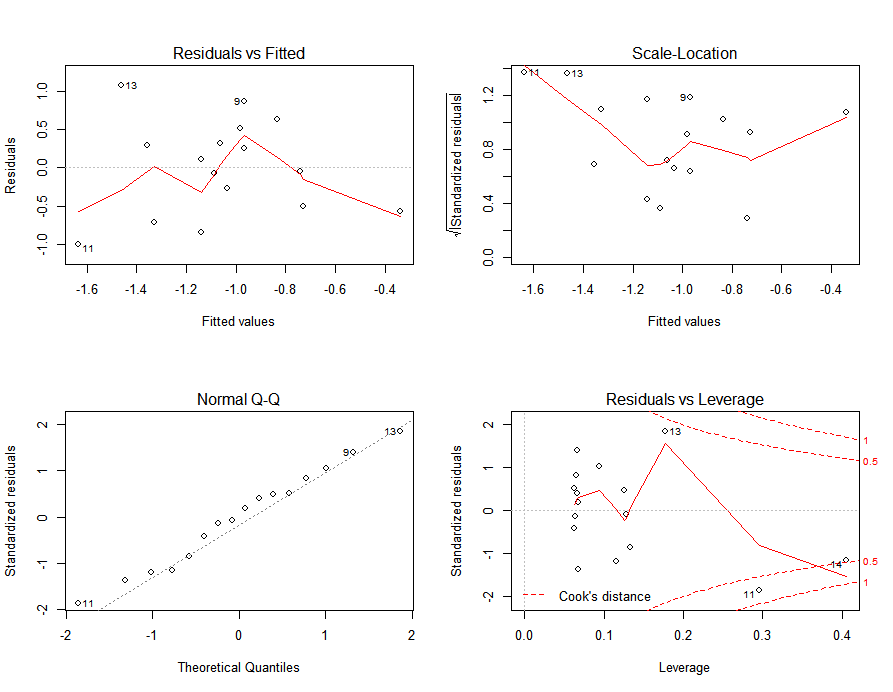 lm(formula = y ~ Wp)
Y= % Change Gini
Wp= % Change Wage Premium for Unskilled Workers

Residuals:
     Min       1Q   Median       3Q      Max 
-1.00351 -0.52726  0.03114  0.36893  1.07265 

Coefficients:
            Estimate Std. Error t value Pr(>|t|)   
(Intercept) -0.71382    0.23915  -2.985  0.00984 **
Wp           0.13372    0.07053   1.896  0.07881 . 
---
Residual standard error: 0.6404 on 14 degrees of freedom
Multiple R-squared:  0.2043,	Adjusted R-squared:  0.1474 
F-statistic: 3.594 on 1 and 14 DF,  p-value: 0.07881
[Speaker Notes: Very few of the authors and papers surveyed directly mentioned trade in their explanations for the decline in inequality.]
% Change Inequality vs % change supply of unskilled workers
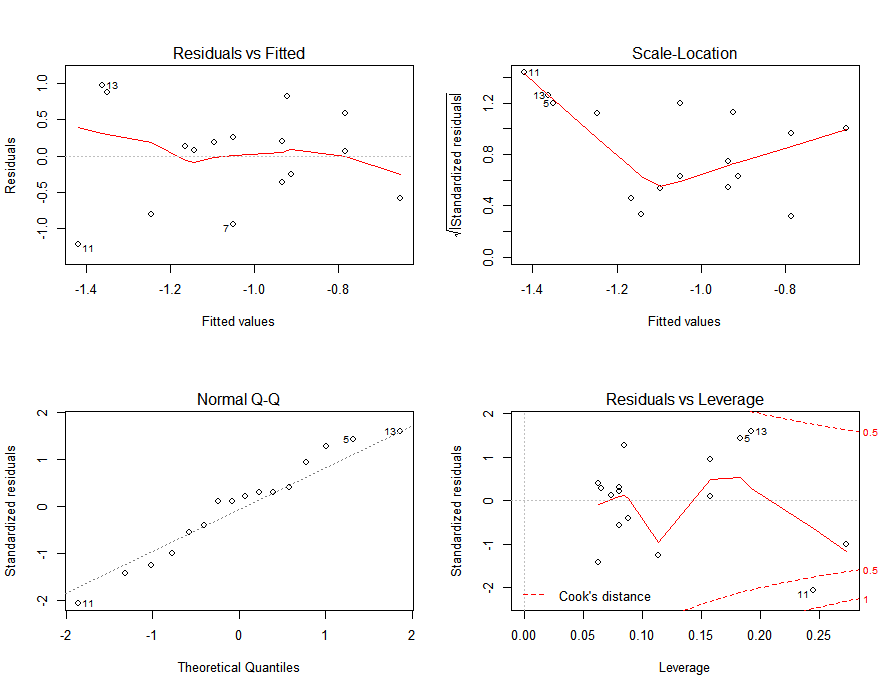 lm(formula = y ~ %Changeinsupplyofunskilledworkers)

Residuals:
    Min      1Q  Median      3Q     Max 
-1.2205 -0.4204  0.1040  0.3412  0.9718 

Coefficients:
              Estimate Std. Error t value Pr(>|t|)  
(Intercept)  -0.65765    0.35292  -1.863   0.0835 .
Changeinsuppl-0.11543    0.09086  -1.270   0.2246  
---
Residual standard error: 0.6798 on 14 degrees of freedom
Multiple R-squared:  0.1034,Adjusted R-squared:  0.03933 
F-statistic: 1.614 on 1 and 14 DF,  p-value: 0.2246
[Speaker Notes: Very few of the authors and papers surveyed directly mentioned trade in their explanations for the decline in inequality.]
% Change Inequality vs % change Demand of unskilled workers
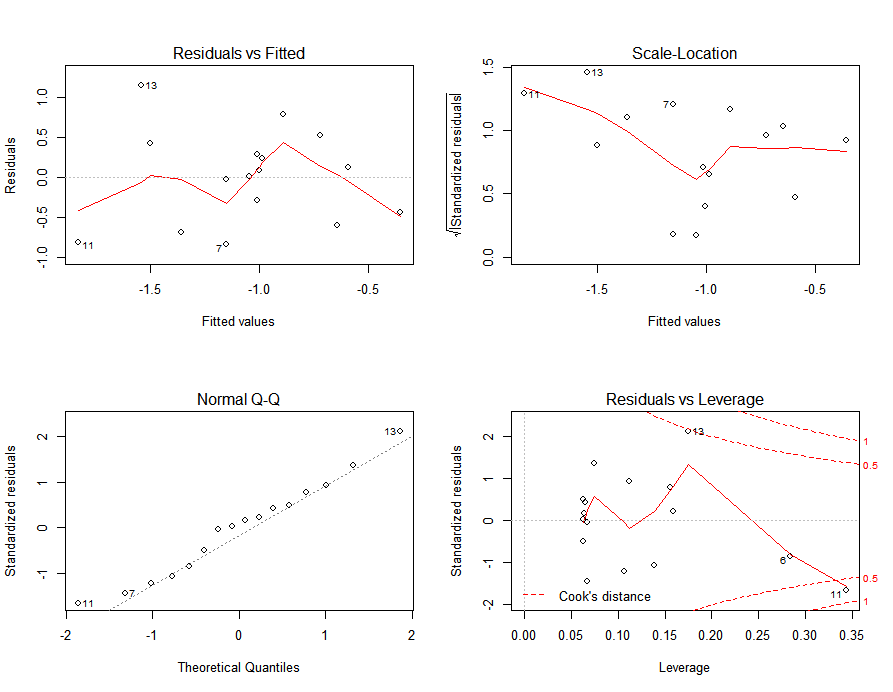 lm(formula = y ~ changeindemandofunskilledworkers)

Residuals:
     Min       1Q   Median       3Q      Max 
-0.83836 -0.47380  0.05496  0.32667  1.15478 

Coefficients:
             Estimate Std. Error t value Pr(>|t|)  
(Intercept) -0.60124    0.23649  -2.542   0.0235 *
Changeindema 0.08736    0.03554   2.458   0.0276 *
---
Residual standard error: 0.6 on 14 degrees of freedom
Multiple R-squared:  0.3014,	Adjusted R-squared:  0.2515 
F-statistic: 6.041 on 1 and 14 DF,  p-value: 0.02762
[Speaker Notes: Very few of the authors and papers surveyed directly mentioned trade in their explanations for the decline in inequality.]
% Change Inequality vs % Total change supply and Demand of unskilled workers
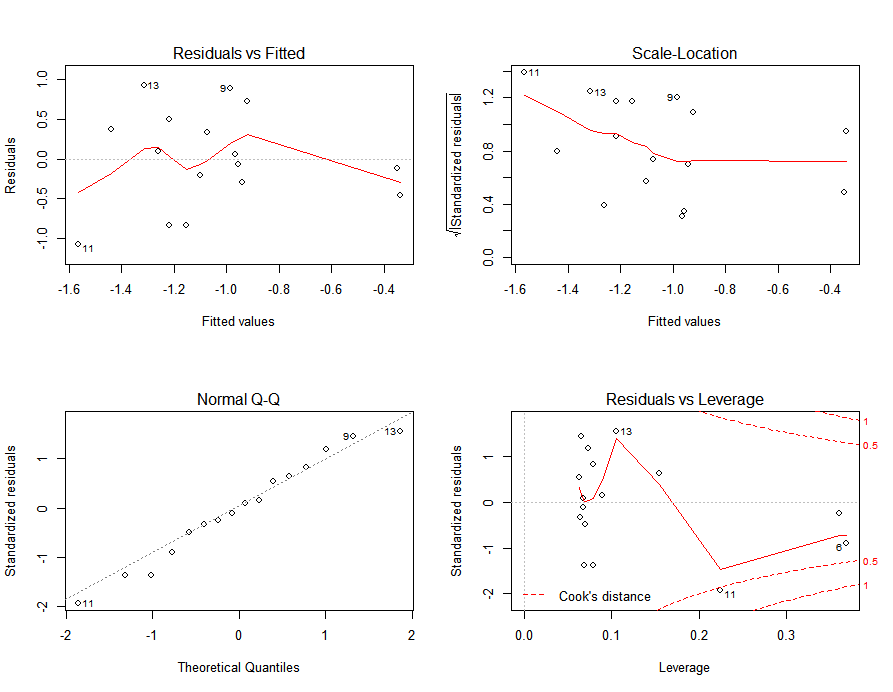 lm(formula = y ~ TotalChangeinsupplyanddemandunskilledworkers)

Residuals:
     Min       1Q   Median       3Q      Max 
-1.07324 -0.33598 -0.00802  0.40283  0.92589 

Coefficients:
            Estimate Std. Error t value Pr(>|t|)    
(Intercept)-0.89478    0.17516  -5.108 0.000159 ***
TotalChange 0.08960    0.04395   2.039 0.060836 .  
---
Residual standard error: 0.6304 on 14 degrees of freedom
Multiple R-squared:  0.2289,	Adjusted R-squared:  0.1738 
F-statistic: 4.156 on 1 and 14 DF,  p-value: 0.06084
[Speaker Notes: Very few of the authors and papers surveyed directly mentioned trade in their explanations for the decline in inequality.]
Inequality vs % change WP, Supply and Demand, total change supply and demand
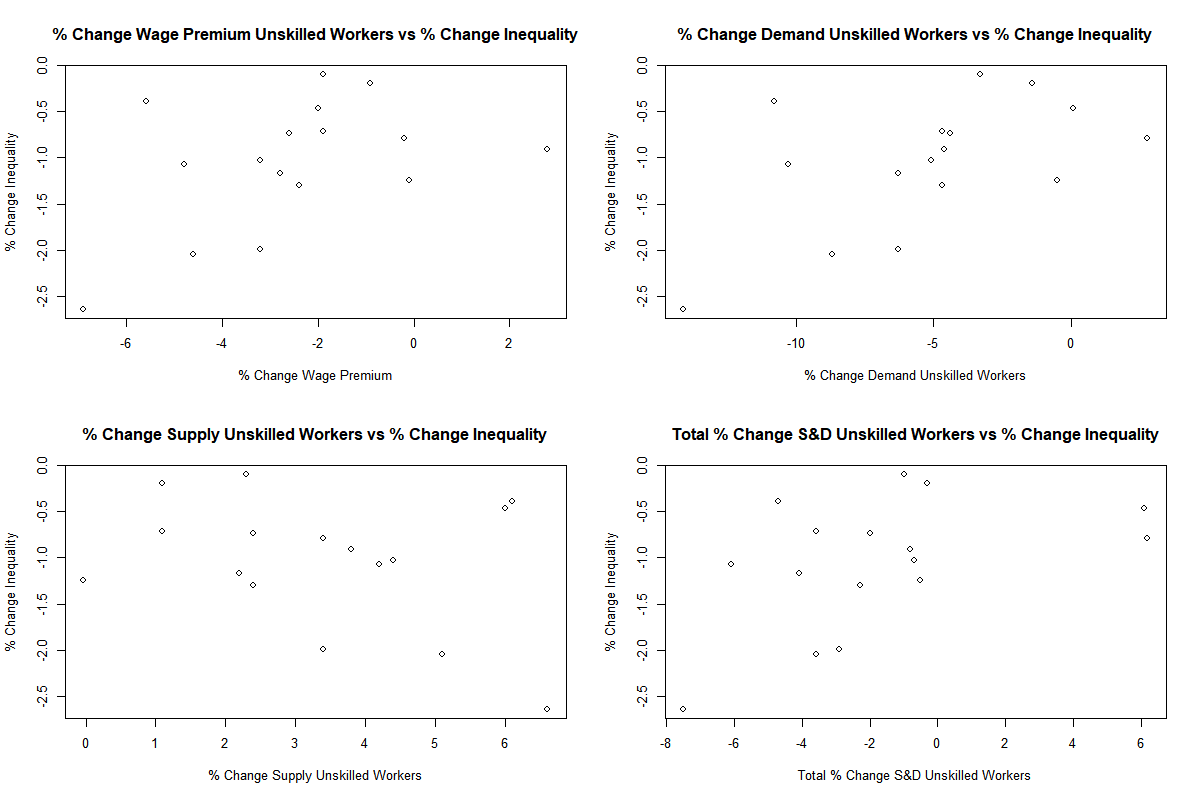 [Speaker Notes: Very few of the authors and papers surveyed directly mentioned trade in their explanations for the decline in inequality.]
Issues with Lustig’s analysis
Conclusions are drawn from a limited dataset. 
17 countries rather than 26
Time frame makes some of her conclusions disputable today given advancements in technology and worldwide GDP growth. 
It only looks at 1 specific measure of inequality (Gini) rather than multiple.
Analysis is more qualitative than quantitative and does not include enough regression based analysis.
None of the data is lagged. 
Several of her conclusions were found to be false when recreated/ 
Trade and other external factors are left out.
Analysis Extension: Research question
Total trade, imports, and exports are a large indicator of how well an economy is performing on the world stage and directly impact GDP. 
Highly indicative country’s level of development. 
Therefore: Have total trade, total imports, and total exports significantly impacted income inequality in Latin America?
Overview of data
GINI Data from 1998-2013 from UNDP. 
Trade data from WITS (World Integrated Trading Solution).  
Developed  by the World Bank in collaboration with the United Nations Conference on Trade and Development (UNCTAD)) 
Started out as totals (in thousands of U.S. dollars) for each variable and country by year and then was converted to logs using R. 
Linear-log form:
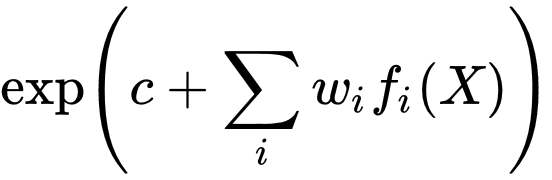 Y =β0 + β1ln(x)+ ℇ
[Speaker Notes: Linear-log form
log-linear model is a mathematical model that takes the form of a function whose logarithm equals a linear combination of the parameters of the model, which makes it possible to apply (possibly multivariate) linear regression. in which the fi(X) are quantities that are functions of the variables X, in general a vector of values, while c and the wi stand for the model parameters.]
Variables
Countries
Argentina
Bolivia
Brazil
Chile
Columbia
Costa Rica
Dominican Republic
Ecuador
El Salvador
Honduras
Mexico
Nicaragua
Panama
Paraguay
Peru
Uruguay
GINI Coefficient
Country (15 total)
Year (from 1998 to 2013)
Total Trade
Total Imports
Total Exports
Gini by country
Inequality Increased:  Brazil, Honduras, Costa Rica
Inequality Declined: Argentina, Chile, Colombia, Dominican Republic, Ecuador, El Salvador, Mexico, Nicaragua, Uruguay
Inequality Declined Substantially: Bolivia, Paraguay, Peru, Panama
[Speaker Notes: Log linear form means the dependent variable is in its standard form and the independents are logged. In other words when your independent variable (s) goes up by 1% your dependent variables go up by the coefficient.]
equations
Y (GINI)=β0 + β1lnTotal Trade+ ℇ

Y (GINI) =β0 + β1lnTotalExports+ ℇ

Y (GINI) =β0 + β1lnTotalImports+ ℇ
[Speaker Notes: Log linear form means the dependent variable is in its standard form and the independents are logged. In other words when your independent variable (s) goes up by 1% your dependent variables go up by the coefficient. 

The reason why each independent variable was regressed by itself is due to (extremely high as 70 to 240) multicollinearity issues between the following groups: Total imports and total exports, total capital imports and total capital exports, and the remaining 5 variables. The lowest vif was 4. for capital imports and capital imports each vif was 6.]
Overview of Data: Summary Statistics
Linear-Log Form
Monthly rather than annual (Lustig)




Note: Tables were exported from R to Excel by coding up a function similar to what is below
lmOut <- function(res, file="test.csv", ndigit=3, writecsv=T)
[Speaker Notes: Log linear form means the dependent variable is in its standard form and the independents are logged. In other words when your independent variable (s) goes up by 1% your dependent variables go up by the coefficient.]
Impact of Total Trade on Inequality
Y (GINI)=β0 + β1lnTotal Trade+ ℇ
[Speaker Notes: The bottom is of the countries where inequality was significantly impacted by trade. Trade increased in all countries by about 336%.]
Impact of Total Imports on Inequality
Y (GINI) =β0 + β1lnTotalImports+ ℇ
Impact of Total exports on Inequality
Y (GINI) =β0 + β1lnTotalExports+ ℇ
Inequality and Trade Statistics
Countries where inequality is not impacted by….

Total Trade: Brazil
Total Exports: Brazil, Honduras, Nicaragua
Total Imports: Brazil, El Salvador, Nicaragua
Countries where the result is significant and an increase in X increases inequality….

Total Trade: Costa Rica, Honduras
Total Exports/Total Imports: Costa Rica
Countries where the result is significant and an increase in X decreases inequality….

Total Trade: Argentina, Bolivia, Chile, Colombia, Dominican Republic, Ecuador, El Salvador, Mexico, Nicaragua Panama, Paraguay, Peru, Uruguay
Total Exports: Argentina, Bolivia, Chile, Colombia, Dominican Republic, Ecuador, El Salvador, Mexico,  Panama, Paraguay, Peru, Uruguay
Total imports: Argentina, Bolivia, Chile, Colombia, Dominican Republic, Ecuador, Honduras,  Mexico, Panama, Paraguay, Peru, Uruguay
[Speaker Notes: The stats above also break down total imports and total exports. All countries that are not listed above for each variable saw inequality impacted by increases in the variable above (FOR the 1st STATEMENT)
Costa Rica are the only countries where an increase in the X variable saw an increase in Y and the result was signifigant]
conclusion
14/15 Latin American countries surveyed trade had a statistically significant impact on inequality.  
12/14 saw inequality decline as trade increased.
12/15 saw inequality decline as a result of increased total imports and total exports. 
Based on the results, trade usually has a significant and positive impact on inequality. 
For the most part, it does not matter whether you are importing more or exporting more. The key lies in higher total trade volume. 
While authors such as Lustig and Perez focus on government transfers, education, gdp growth, and tax revenue, more research should be done pertaining to trade as an explanation for declining inequality given the results of this study.
[Speaker Notes: Manufactured, consumer, textiles did not help income inequality for many of the countries.]
Future work
Code up and replicate more of Nora Lustig’s work. 
Build out more complicated models with lags. 
Add a larger time span and more Latin American countries into the dataset. 
Potentially look at types or classifications of goods such as Capital Imports, Capital Exports, Raw Material Exports, Manufactured Goods Exports, Consumer Good Exports, Intermediate Good Exports, Textile Exports. 
Optimize fit for each model. 
Extension: Code up Gini Coefficient, Atkinson, and Theil Index using R. 
Continuous probability distribution functions